PRESENTATION TO MINISTRY:Q4 PERFORMANCE INFORMATION (FINANCIAL AND NON-FINANCIAL) 2021/22FY REPORT Date: 27 July 2022
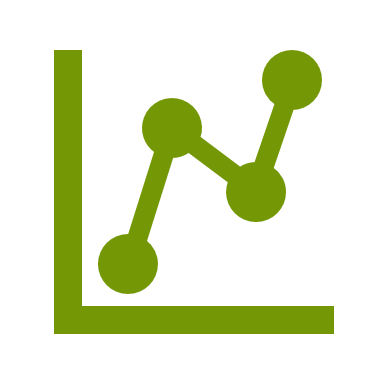 1
PRESENTATION OUTLINE
Purpose of the presentation
Mandate of the Department
DMV Approved Budget Programme Structure
Overall Quarterly Performance Analysis
2021/22 Financial Information 
2021/22 Performance Information  (Non-Financial)
Performance against set targets per Programme
   Programme 1: Administration
   Programme 2: Socio-Economic Support (SES)
   Programme 3: Empowerment and Stakeholder Management (ESM)
Human Resource Management
2
PURPOSE OF THE PRESENTATION
The purpose of the presentation is to appraise the Ministry about the Department’s Q4 performance for Non-Financial and Financial information.
3
MANDATE OF THE DEPARTMENT
Legislative mandate derived from the Military Veterans Act 18 of 2011:

To provide national policy and standards on socio-economic support to military veterans and their dependants, including benefits and entitlements to help realise a dignified, unified, empowered and self-sufficient community of military veterans.
4
MANDATE OF THE DEPARTMENT
5
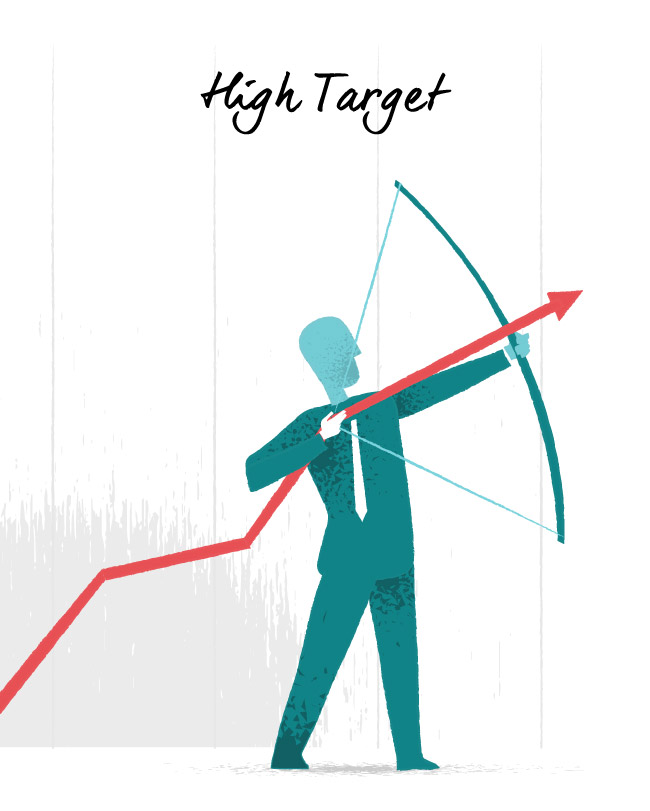 PERFORMANCE AGAINST SET TARGETS
6
7
FINANCIAL EXECUTIVE SUMMARY
The budget of the Department was reduced by R50 million from R654.3 million to R607.3 million due to budget adjustments across government.
The quarter 4 cumulative spending was R515,5 million (before all journals of clearing suspense accounts and misallocations) vs a targeted spend of R607,3 million from the allocation of R607.3 million
The quarter 4 spend of R515,5 million was 85% of the total appropriation of R607.3 million.
Of the total spend of R515,5 million, R116,3 million or 23% was payment for Cost of Employment, R241,6 or 47% was payment for goods and services, R129,0 or 25% was payment for transfers and subsidies; and R28,4 or 6% was for payment for capital assets
8
SUPPLY CHAIN MANAGEMENT UPDATE
Progress to date

LOGIS Re-Implement –  progress is stagnant due to non availability of LOGIS Syscon. DG approval was obtained to appoint a LOGIS system controller, however no progress is made to date due to cost pressure in the COE. The new Director HR has promised to merge two administration officers position to create a SYSCON position at a level of Assistant Director.
Asset Register Reconciliation  -  An internal asset management team was established to perform the following:
Physical count 
Recommendation in respect of lost assets
Internal controls within SCM are slowly improving but impacted by capacity challenges due to shortfall on the DMV structure.
9
BUDGET VS SPEND – KEY BENEFITS
The spend against all benefits tracked behind budget with notable cost pressure on Healthcare Support and burial support due to cost pressure on these benefit.
10
TOTAL DMV BY ECONOMIC CLASSIFICATION
CoE tracked marginally ahead target due to historical organisational structural challenges. Moreover the department appointed a DG during the year who is paid under COE unlike the previous A/DG who was paid in the DOD. 
The underspending on transfers and subsidies was mainly informed by slower than expected spend on all military benefits.
11
12
EXECUTIVE SUMMARY: OVERALL  PERFORMANCE ANALYSIS
During the period April to December 2021 the Department targeted 9 targets for Q1 (Apr - June),13 for Q2 (Jul. - Sep.) ,12 for Q3 (Oct. - Dec.) and 17 for         Q4 (Jan – March).
Of the 9 targets planned for Q1, 3 (33%) were achieved as planned and of the 13 targets planned for Q2, 5 (38%) were achieved. During Q3, of the 12 planned targets, 5 (42%) were achieved and 8 (47%) targets were achieved in Q4. 
The average performance against target of the department over the past three quarters is sitting at 38%. 
Underneath is the comparative analysis of the non-financial performance per programme during Q1, Q2, Q3 and Q4 of the 2021/22FY.
13
DMV OVERALL PERFORMANCE (Q4 2021/22)
14
DMV OVERALL PERFORMANCE (TREND ANALYSIS Q1 – Q4 2021/22)
15
DMV OVERALL (TREND ANALYSIS Q4 2015/16-2021/22)
16
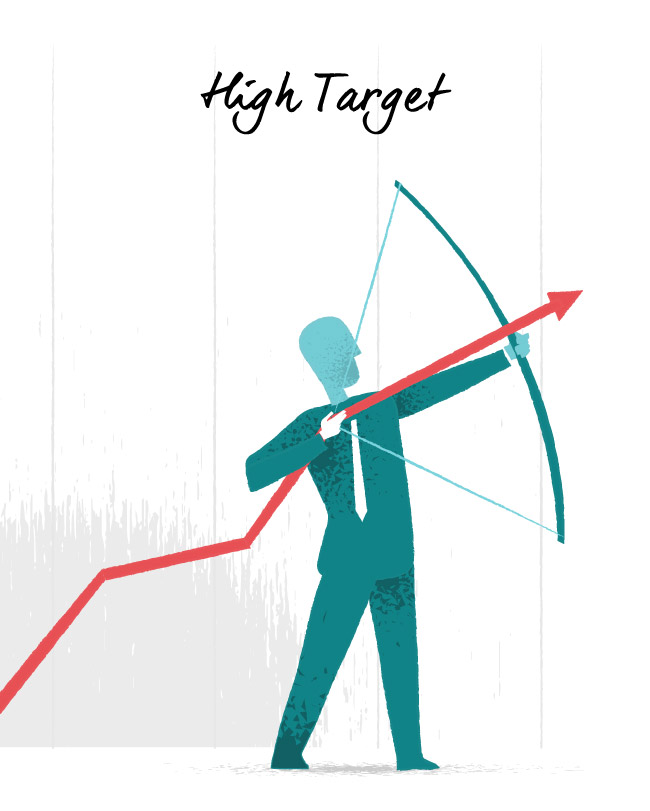 PERFORMANCE AGAINST SET TARGETS PER PROGRAMME
17
18
PERFORMANCE ANALYSIS: PROGRAMME 1: ADMINISTRATION
The Programme planned to achieve 2 targets in Q1 and 1 target was achieved which translate to 50%. During Q2 Programme planned to achieve 03 targets and 1 target was achieved which translate to 33%. During Q3 the programme planned to achieve 2 and 1 target was achieved. During the period under review the DMV planned to achieved 4 targets and 3 (75%) targets were achieved.
19
PROGRAMME 1: ADMINISTRATION PERFORMANCE INDICATORS AND TARGETS
20
PROGRAMME 1: ADMINISTRATION PERFORMANCE INDICATORS AND TARGETS
21
PROGRAMME 1: ADMINISTRATION PERFORMANCE INDICATORS AND TARGETS
22
PERFORMANCE ANALYSIS: PROGRAMME 2: SES
23
PROGRAMME 2: SES PERFORMANCE INDICATORS AND TARGETS
24
INPUTS FOR PP1 201
The DMV cannot register 3 000 new NSF Military Veterans in the database in 2020/21, 2021/22 financial years and beyond. This is because the number of NSF Military Veterans is dwindling rather than increasing.
The 3 000 refers to the number of files of those who applied to be included in the database as members of (MK, APLA and AZANLA). This are the files the department expected to receive from the verification panel during the 2021/22 financial year. The actual number of files received from the Verification Panel during the 2021/22 financial year was 3 005. 
More than 1 000 new Military Veterans have been registered in the database in the past financial year. This number includes both Statutory Force members who are resigning from the SANDF and Non Statutory Forces who are successful at the verification process including the former political prisoners.
The target and indicator have been separated between the work of the verification panel and the internal work within the DMV as it relates to the updating the database for the 2022/23 financial year.
25
PROGRAMME 2: SES PERFORMANCE INDICATORS AND TARGETS
26
PROGRAMME 2: SES PERFORMANCE INDICATORS AND TARGETS
27
PROGRAMME 2: SES PERFORMANCE INDICATORS AND TARGETS
28
PERFORMANCE ANALYSIS: PROGRAMME 3: ESM
29
PROGRAMME 3: ESM PERFORMANCE INDICATORS AND TARGETS
30
PROGRAMME 3: ESM PERFORMANCE INDICATORS AND TARGETS
31
HUMAN RESOURCE STATUS
32
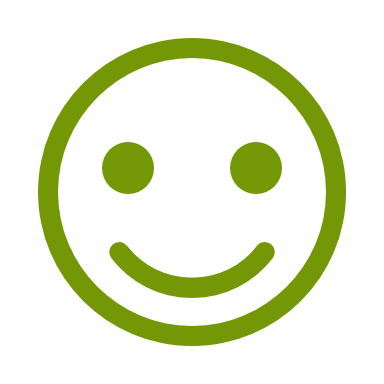 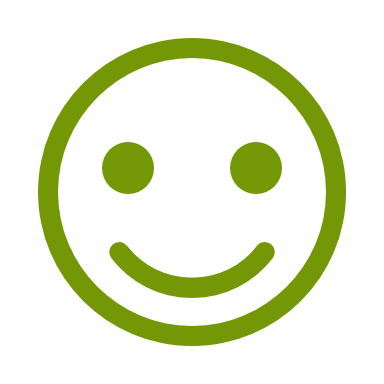 Thank you
33